Дымковская игрушка
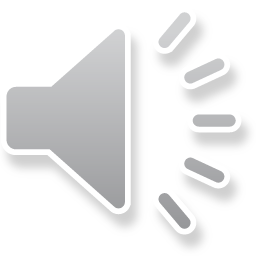 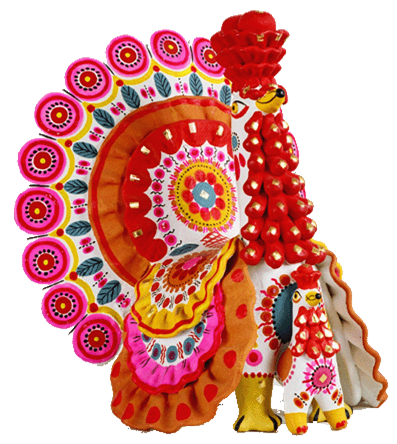 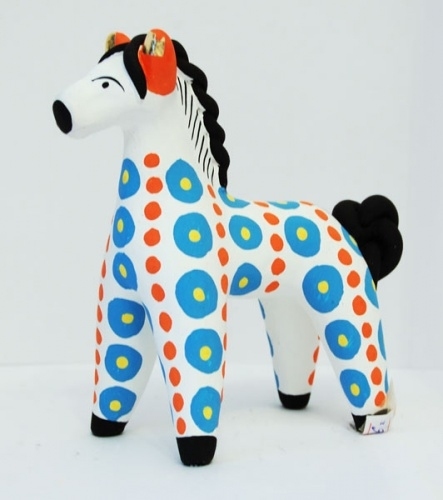 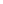 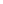 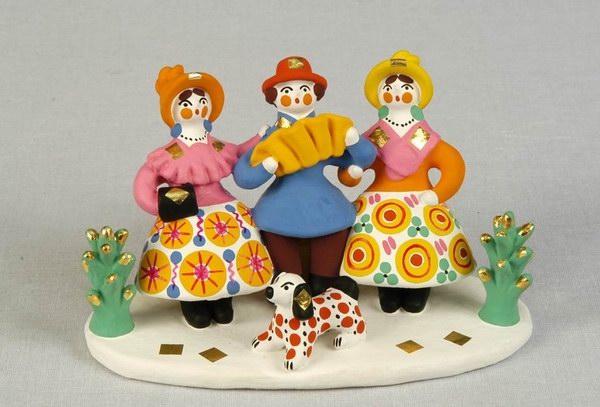 Дымковские узоры
А теперь рисуем вместе!!!